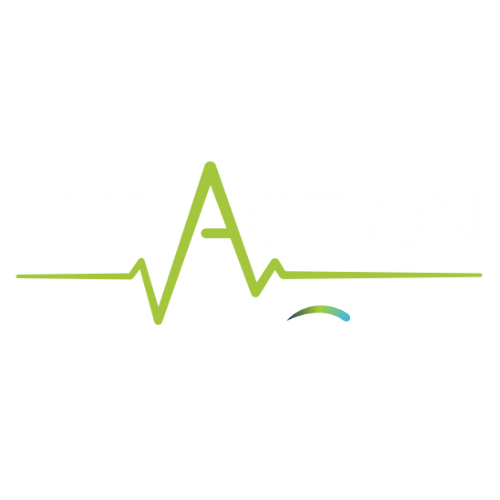 Preventing Cardiovascular Disease in People with Diabetes
Diabetes and Cardiovascular Risk
Cardiovascular disease (CVD) is the leading cause of death in people with diabetes.1

In the UK one in three of adults with diabetes die from a heart or circulatory disease.2

Adults with Diabetes are 2-3 times more likely to develop heart and circulatory disease and nearly twice as likely to die from heart disease or stroke compared to adults without diabetes.2,3

It is estimated 700,000 adults are living in the UK with undiagnosed diabetes.4

Optimising BP and lipids as well as blood sugar is very effective at preventing the cardiovascular complications of diabetes
BMJ Best Practice: Diabetic Cardiovascular Disease (2022); https://bestpractice.bmj.com/topics/en-gb/533
The Lancet: Diabetes mellitus, fasting blood glucose concentration, and risk of vascular disease: a collaborative meta-analysis of 102 prospective studies (2010); https://www.thelancet.com/journals/lancet/article/PIIS0140-6736(10)60484-9/fulltext
NHS Digital: National Diabetes Audit - Report 2 Complications and Mortality, 2017-18; https://digital.nhs.uk/data-and-information/publications/statistical/national-diabetes-audit/report-2--complications-and-mortality-2017-18
Diabetes UK: Diabetes Statistics; https://www.diabetes.org.uk/professionals/position-statements-reports/statistics
CVDACTION – The Diabetes Dashboard
CVDACTION is a case finding tool to improve care and outcomes for people who are at high risk of heart attack, stroke and other cardiovascular disease (CVD).
The CVDACTION Diabetes dashboard groups patients into 4 domains – Diabetes treatment to target (blood pressure and HbA1c), broader cardiovascular risk management (lipid lowering therapy and SGLT2 inhibitors), Diabetic Kidney Disease, and Diabetes Care Processes. There is also a case finder for undiagnosed diabetes.
Patients are stratified into cohorts to help prioritise, plan where to begin and spread clinical workload over time. For example, priority groups would include people with the diabetes and high blood pressure or people with Diabetes and CVD but not on lipid lowering therapy.
You can also filter by ethnicity, deprivation, severe mental illness or learning disability to focus on specific populations and target health inequalities.
To deliver best care for patients and maximise capacity, consider two complementary interventions:
Clinical optimisation – delivered by nurse, pharmacist or GP, starting with those at greatest risk or highest priority
Broader, proactive care to optimise support for education, self management and behaviour change. This can be provided by a member of the wider primary care team such as ARRS* roles such as healthcare assistants and care coordinators. 
The UCLPartners Proactive Care Frameworks offer a wide range of free resources to help team members to deliver these interventions and optimise care.
*Additional Role Reimbursement Scheme
Diabetes:
Data to inform pathway transformation
CVDACTION Diabetes domains – Stratify & Prioritise
CVD risk reduction:  lipids and SGLT2i
HbA1c not treated 
to target
Diabetic kidney disease
BP not treated 
to target
Clinical Optimisation
(eg pharmacist, nurse)
Holistic Proactive Care
(eg. ARRS roles)
Optimise clinical management
Review blood results, CVD risk & symptoms
Review complications and co-morbidities
Check adherence and adverse effects.
Initiate or optimise therapy
Address wider risk factors eg smoking, obesity
Structured support for:
Education e.g.
Living with diabetes
How to check and reduce cardiovascular risk?
Self-management e.g.
What health checks are needed
How to check your feet, measure your BP
When to seek advice
Behaviour Change – brief interventions and signposting
Healthy eating & Physical activity
Smoking cessation/Alcohol
ARRS = Additional Role Reimbursement Scheme
CVDACTION- The Diabetes Indicators
Clinical Next Steps
HBA1c, Blood Pressure and ACR not treated to target 
Optimise therapy: check adherence and consider increasing dose or adding new drug
Personalise treatment to the individual considering frailty, co-morbidity and polypharmacy
2. CVD risk management in Diabetes – patients with pre-existing CVD
Ensure on high dose high intensity statin (e.g. atorvastatin 80mg or rosuvastatin 20mg) – or start statin if not already prescribed – and support lifestyle change
If non-HDLc not reduced to target or statin not tolerated, consider ezetimibe, Inclisiran, PCSK9i(mab) or Bempedoic acid
If Type 2 diabetes with CVD or heart failure, offer an SGLT2 inhibitor
3. CVD risk management in Diabetes – patients without pre-existing CVD  
Record up to date QRisk score and support lifestyle change
If QRisk score ≥10% (or if CKD or T1 diabetes aged 40 plus), ensure on high intensity statin (eg atorvastatin 20mg) or start if lifestyle change alone is not effective
If non-HDLc not reduced to target, (or if statin not tolerated) titrate statin dose and consider ezetimibe or bempedoic acid
Consider SGLT2 if QRisk score ≥10% 
4. Diabetic kidney disease
Initiate ACEi/ARB where indicated and titrate to maximal tolerated dose
If CKD and diabetes, consider preferential an SGLT2 inhibitor in addition to ACE/ARB as indicated by ACR level (see CKD Dashboard)
Consider urgent referral if accelerated decline in eGFR (<25% in one year)
CKD Case finder-  review and code patients with EGFR <60 (two consecutive). Manage as per CKD in diabetes

5. Diabetes care Processes not complete
Invite for review of care processes
6. Diabetes case finder
The case finder identifies patients not on the diabetes register whose last HbA1c >48. Obtain up to date HbA1c and arrange review
7. Supporting education, self management and behaviour change
Resources to support staff helping patients with diabetes to understand their conditions, to self manage and to make lifestyle changes
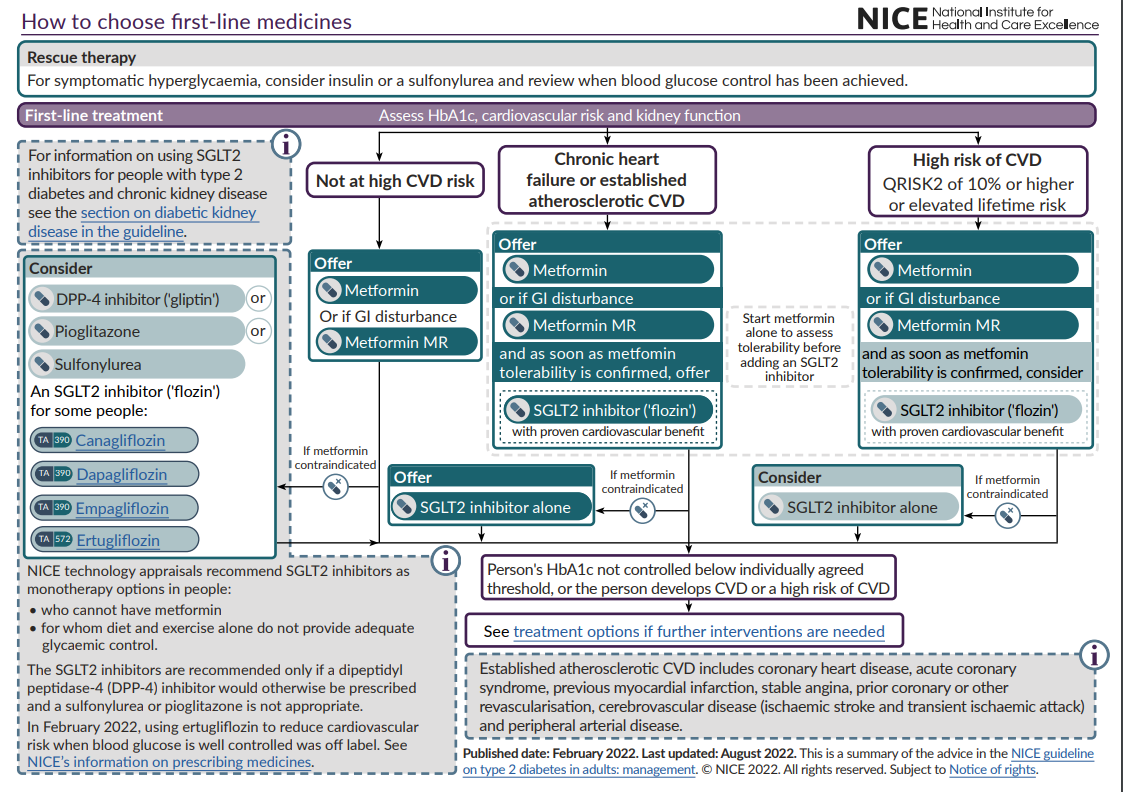 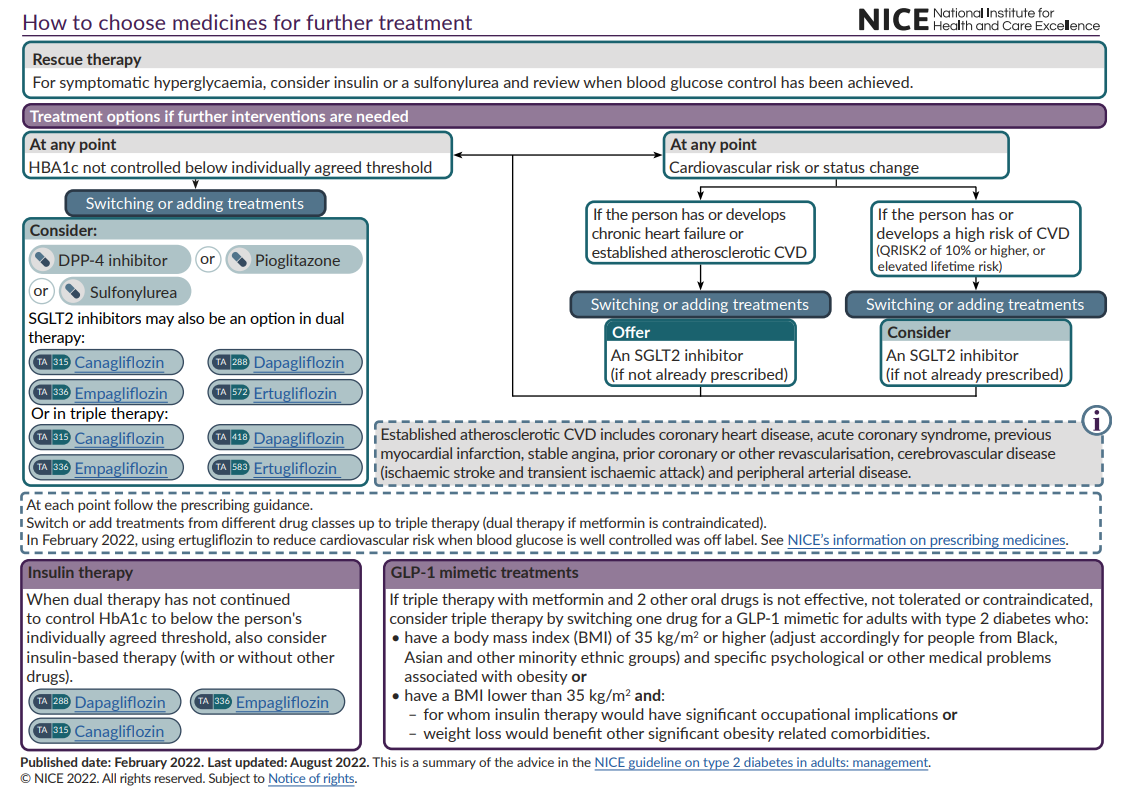 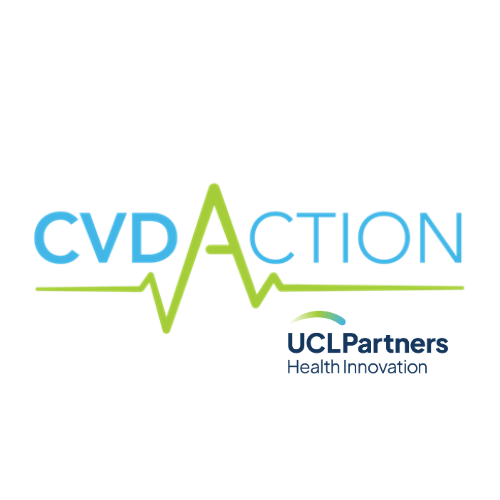 NICE Hypertension Treatment Pathway (NG136)
Use clinical judgement for people with frailty or multimorbidity
Monitoring treatment 

Use clinic BP to monitor treatment
Measure standing and sitting BP in people with:

Type 2 diabetes or  
Symptoms of postural hypotension or 
Aged 80 and over

Advice people who want to self monitor to use HBPM. Provide training and advice

Consider AMPM or HBPM, in addition to clinic BP, for people with white-coat effect or masked hypertension
Offer lifestyle advice and continue to offer it periodically
Hypertension without type 2 diabetes
Hypertension with type 2 diabetes
Age 55 or over
Black African or African- Caribbean family origin (any age)
Age <55 and not of black African or African- Caribbean family origin
ACEi or ARB
CCB
Step 1
CCB  
+ 
ACEi or ARB or thiazide-like diuretic
ACEi or ARB  
+ 
CCB or thiazide-like diuretic
BP targets 

Reduce and maintain BP to the following targets:

Age <80 years:
Clinic BP <140/90 mmHg
ABPM/HBPM <135/85mmHg

Postural hypotension:
Base target on standing BP

Frailty or multimorbidity:
Use clinical judgement
Step 2
ACEi or ARB  +  CCB +  thiazide-like diuretic
Step 3
Confirm resistant hypertension: confirm elevated BP with ABPM or HBPM, check for postural hypertension and discuss adherence 
Consider seeking expert advice or adding a:
Low-dose spironolactone if blood potassium level is ≤ 4.5 mmol/l
Alpha-blocker or beta-blocker if blood potassium level is >4.5 mmol/l
Seek expert advice if BP is uncontrolled on optimal tolerated doses of 4 drugs
Pathway adapted from NICE Guidelines (NG136) Visual Summary https://www.nice.org.uk/guidance/ng136/resources/visual-summary-pdf-6899919517 
Abbreviations: ACEi: ACE inhibitor, ARB: Angiotensin II Receptor Blocker, CCB: Calcium Channel Blocker, ABPM: Ambulatory Blood Pressure Monitoring, HBPM: Home Blood Pressure Monitoring
Step 4
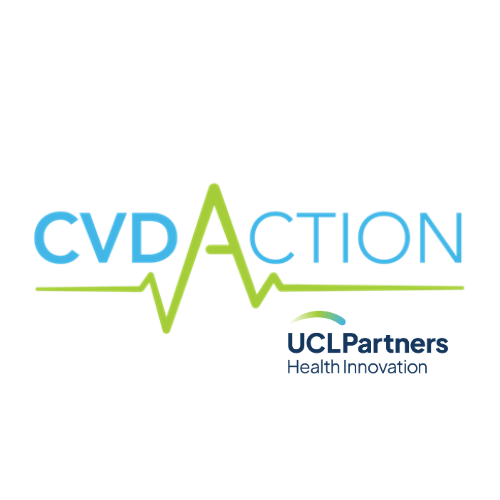 Lipid Optimisation Pathway for Secondary Prevention1
Check fasting triglyceride levels & manage according to national guidance.
Is the patient on high dose, high intensity statin3?
(atorvastatin 80mg daily  or rosuvastatin 20mg daily)
Lipid lowering therapies should be offered to all patients 
with established CVD1
No
Yes
NICE NG238: Cardiovascular disease: risk assessment and reduction, including lipid modification 
Dose may be limited, for example if:
CKD: eGFR<60ml/min  – recommended starting dose - atorvastatin 20mg
Drug interactions
Drug intolerance
Older age / frailty / end of life
See statin intensity table. 
Use shared-decision making and incorporate patient preference in treatment and care decisions.
NICE Guidance: Evolocumab, Alirocumab
Initiate / increase to high dose high intensity statin2,3,4 if possible  
and re-enforce lifestyle and diet measures
At any point consider iscosapent ethyl in addition to statins +/- other lipid lowering therapies, if fasting  
triglycerides ≥1.7 mmol/L AND LDL > 1.04 mmol/L and ≤2.6 mmol/L
Review within 2 to 3 months
Is LDL-chol ≤ 2mmol/L or non-HDL ≤ 2.6mmol/L?1
No
Check adherence to statin and lifestyle1
Consider intensifying therapy4
Yes
If statin intolerant – offer ezetimibe.   Reassess within 2 to 3 months and, if not achieving target, consider bempedoic acid and injectable therapies in line with eligibility criteria.1
Assess eligibility for  injectable therapies:
Inclisiran - if  LDL-C ≥ 2.6mmol/L 
OR 
PCSK9i (mAB)5 if LDL-C > 4mmol/L (or > 3.5mmol/L if FH or recurrent CV events)
Consider ezetimibe 10mg daily.
Reassess within three months.
Consider adding  ezetimibe4 10mg daily to maximum tolerated statin to reduce CV risk, even where the lipid target has been achieved.1
Review annually, assessing treatment to target, adherence to drugs and offering support for diet and lifestyle measures
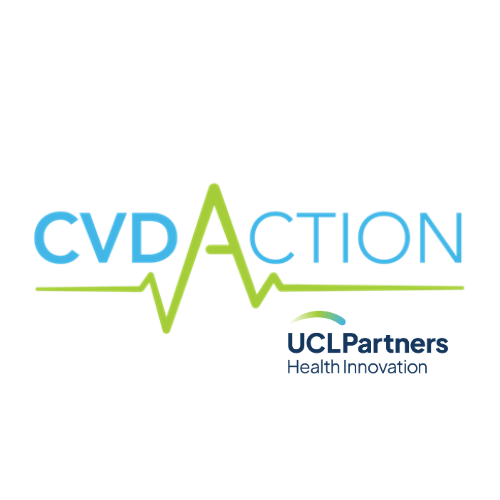 Optimisation Pathway for Patients with High Cardiovascular Risk – Primary Prevention1,2
Primary prevention should be offered to all patients with a QRisk  ≥ 10% 
after addressing lifestyle modification
(It may also be considered in individuals with QRIsk  < 10% )1
Review and re-enforce lifestyle and diet measures
Is patient on high intensity statin? (atorvastatin 20mg or equivalent)
No
Yes
Initiate atorvastatin 20mg/day3,4
After 3 months - has non-HDL-C reduced by 40% or more from baseline?1
No
Check adherence and lifestyle measures
NICE NG238: Cardiovascular disease: risk assessment and reduction, including lipid modification 
High cardiovascular risk:​
QRisk >10% in ten years​
CKD 3-5​
Type 1 Diabetes for >10 years or over age 40
See statin intensity table. 
Use shared-decision making and incorporate patient preference in treatment and care decisions.
If statin intolerant – offer ezetimibe.   Reassess within three months and, if not achieving target, consider bempedoic acid1
Consider titrating statin up to atorvastatin 80mg or equivalent taking into account 
patient preferences, co-morbidities, polypharmacy, frailty and life expectancy3,4
Yes
If non-HDL cholesterol has not fallen by 40% or more from baseline,  consider adding ezetimibe 10mg daily4
Review annually, assessing adherence to drugs, diet and lifestyle
Proactive Care Consultations
Structured support for education, self-management and behaviour change
Proactive Care Consultations
Members of the wider primary care team (e.g. ARRS* roles such as health care assistants and care coordinators) can provide structured support for education, self-management and behaviour change, sharing trusted information from charity and other websites.  The UCLPartners Proactive Care Frameworks include education and training resources to support these consultations and educational digital resources to share with patients. 
Education e.g.
Living with diabetes
What is high blood pressure, cholesterol

Self-management e.g.
What health checks are needed
How to check your feet, measure your BP
When to seek advice

Behaviour Change e.g.
Healthy eating 
Smoking cessation
Physical Activity
Alcohol
*ARRs: Additional roles reimbursement scheme
Resources to Support Proactive Care Consultations
Education and training resources:
Recommended training slides
Proactive Care Consultations Guide
Motivational interviewing
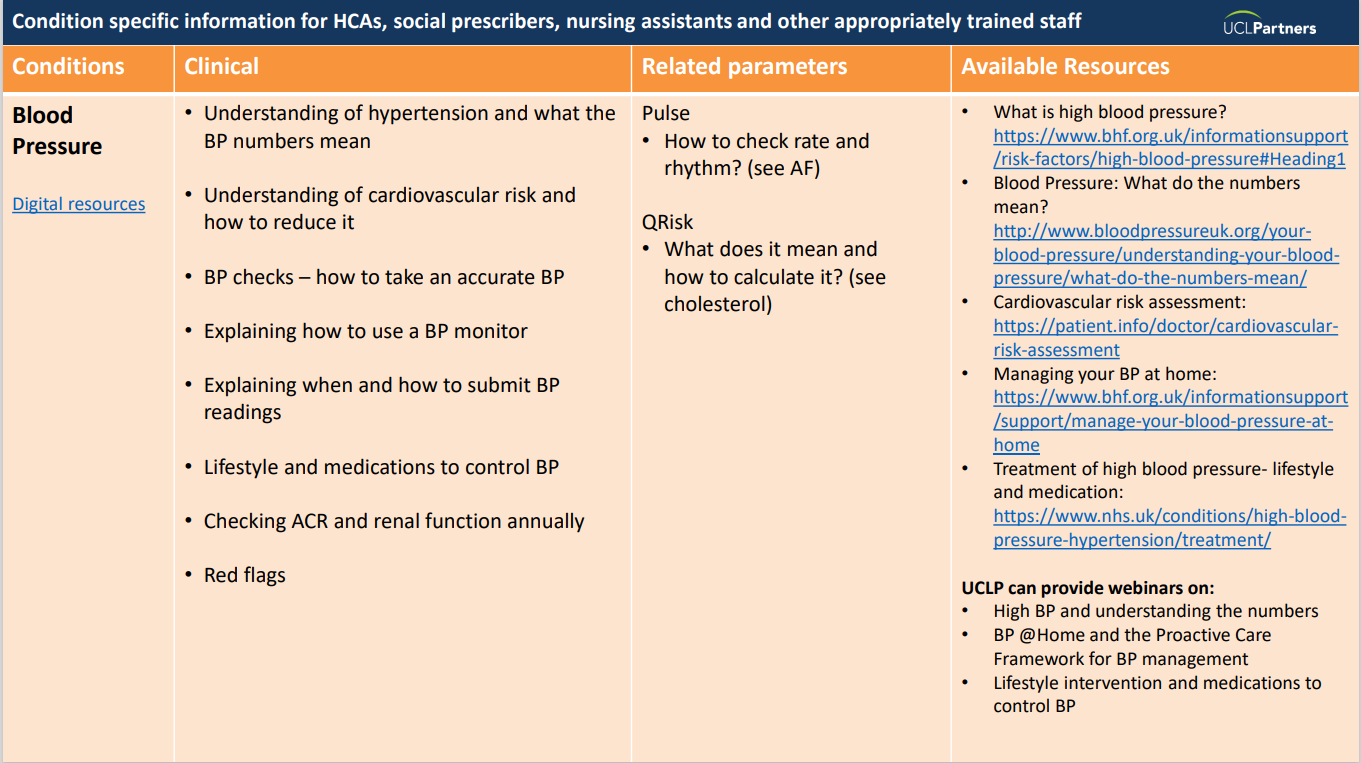 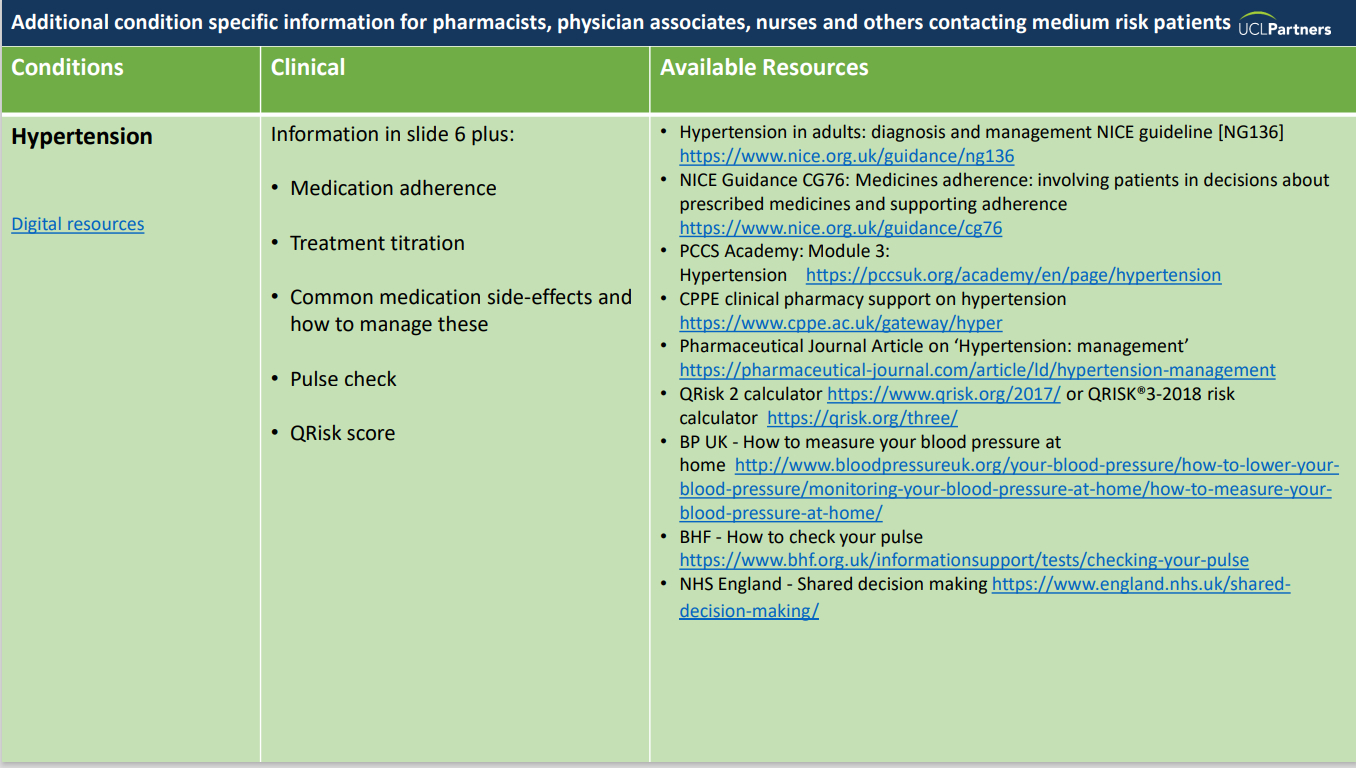 Resources for Patients
Education
Diabetes the basicsDiabetes treatmentsUnderstanding cholesterolUnderstanding high blood pressureRisk factors for heart and circulatory disease
Self-managementLiving with Type 2 Diabetes video What health checks do you need when you have DiabetesDiabetes: Tips for healthy eatingTaking care of your feetHow to test blood sugar levelHow to choose a blood pressure monitorHow to check your blood pressure (video)Behaviour Change
Eat wellGet activeGet active indoorsWays to moveQuit smokingDrink Less
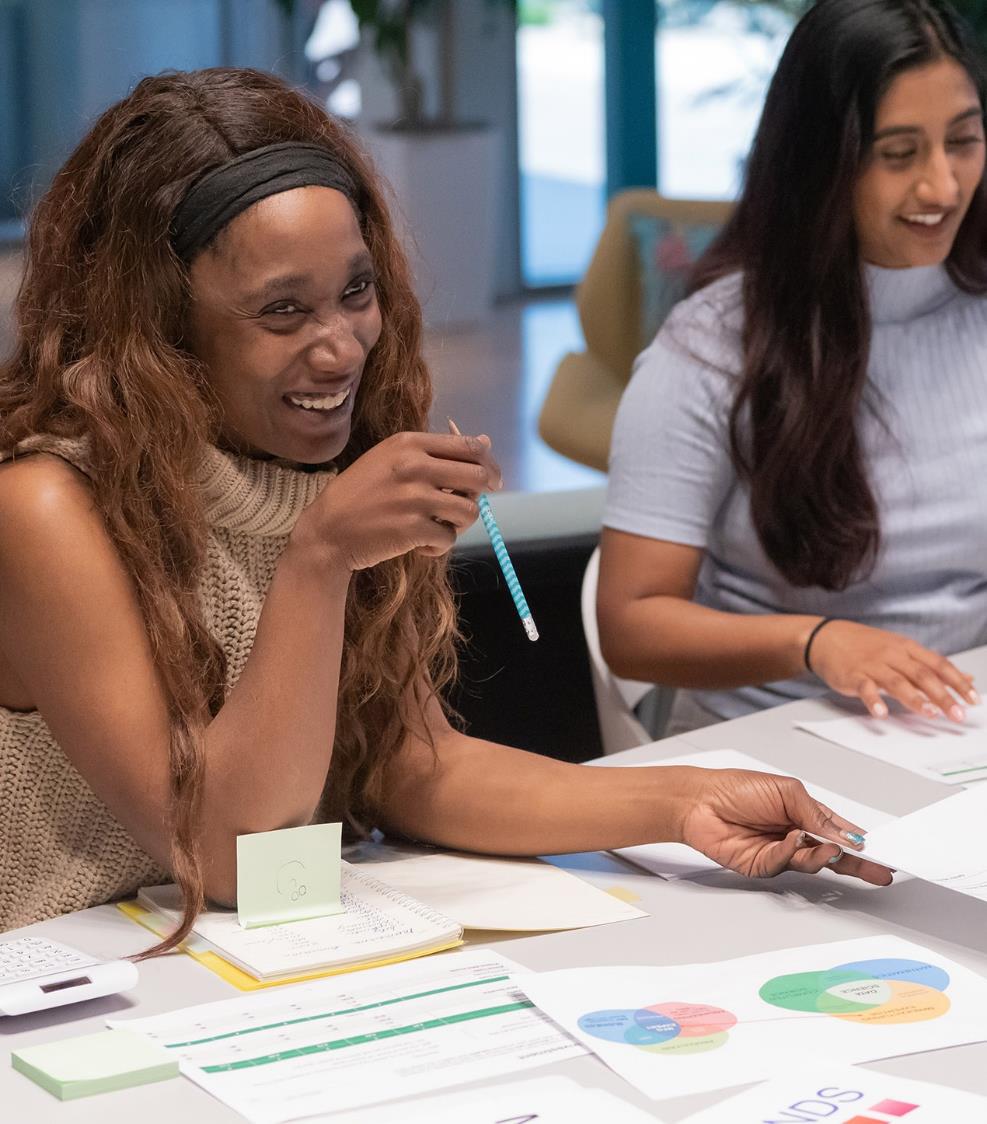 Thank you
Sign up to our monthly newsletter to receive the latest news, opportunities and events from UCLPartners
UCLPartners.com/newsletter

www.uclpartners.com             
@uclpartners             
linkedin/company/uclpartners
CVDACTION@uclpartners.com
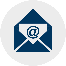 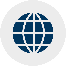 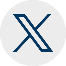 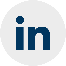 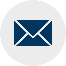 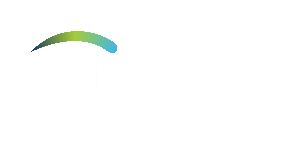 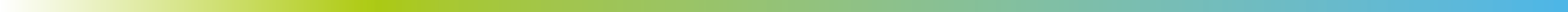 Version tracker